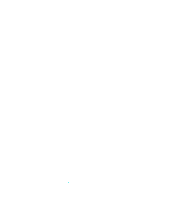 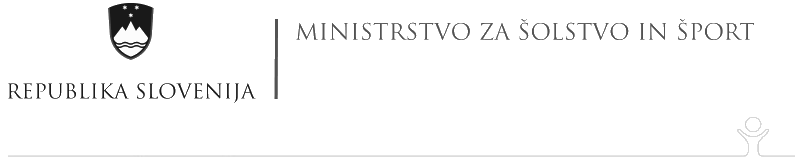 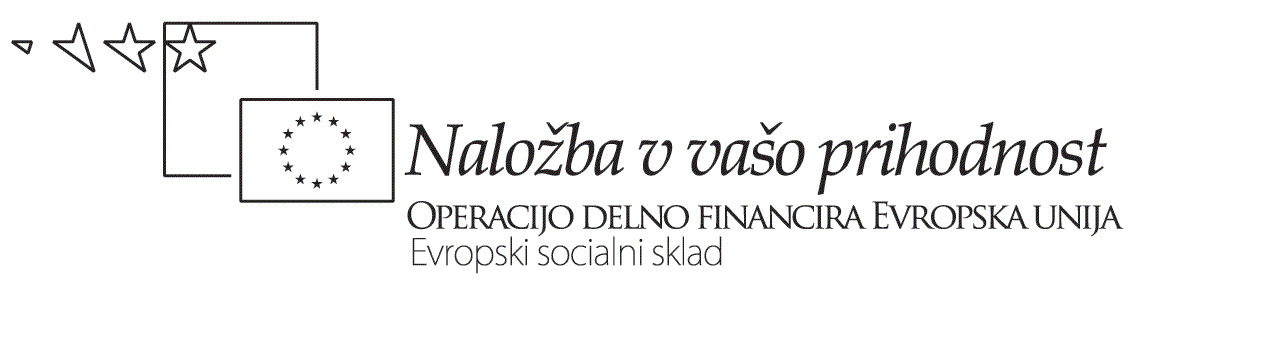 Steklena prizma – priložnost za matematično razmišljanje
Irena Rauter Repija, Gimnazija Franca Miklošiča Ljutomer
Operacijo delno financira Evropska unija iz Evropskega socialnega sklada ter Ministrstvo za šolstvo in šport. Operacija se izvaja v okviru Operativnega programa razvoja človeških virov v obdobju 2007-2013, razvojne prioritete: Razvoj človeških virov in vseživljenjsko učenje; prednostne usmeritve: Izboljšanje kakovosti in učinkovitosti sistemov izobraževanja in usposabljanja.
SVETLOBAMEDPREDMETNA POVEZAVAMATEMATIKA - FIZIKA
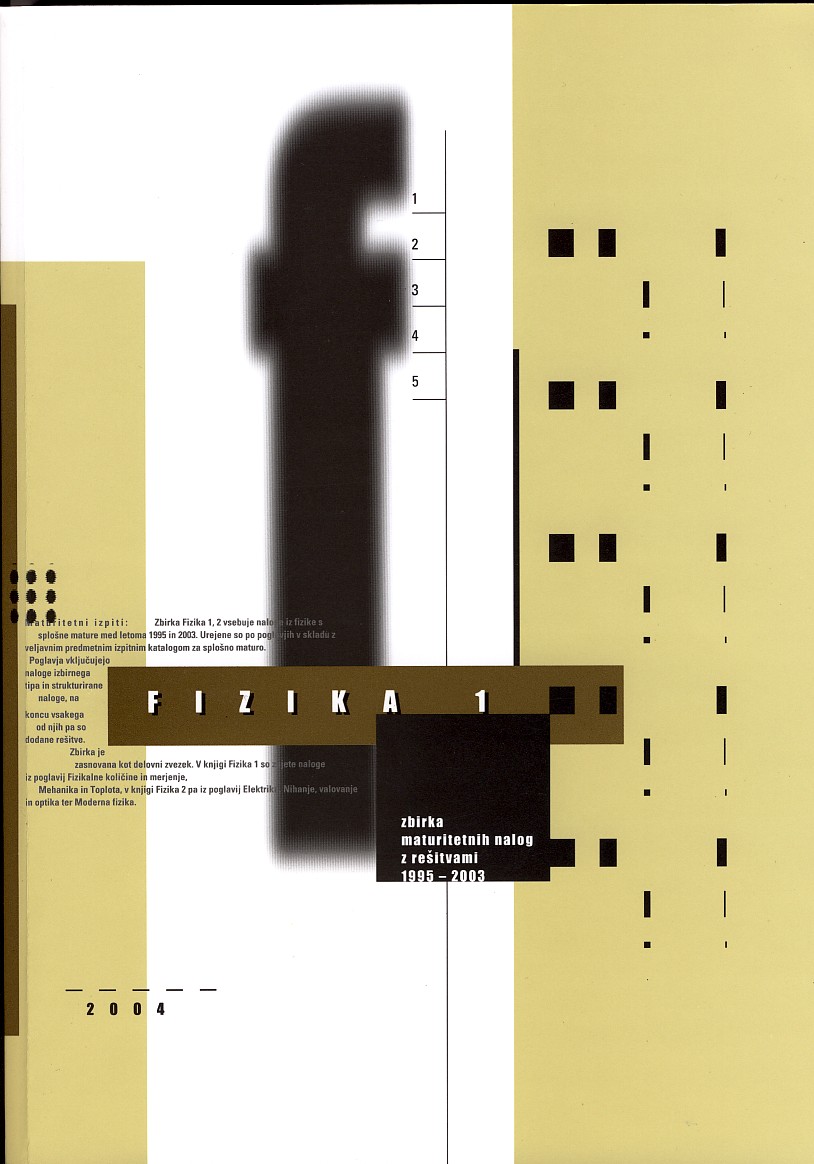 Cilji med predmetne povezave
Dijak reši nalogo brez uporabe tehnologije
Dijak vidi, kako si pri reševanju naloge lahko pomaga s programom Excel
Dijak vidi, kako si pri analizi naloge lahko pomaga s programom Graph
Dijak vidi, kako mu znanje o funkcijah pomaga pri reševanju fizikalnih nalog
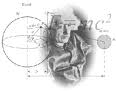 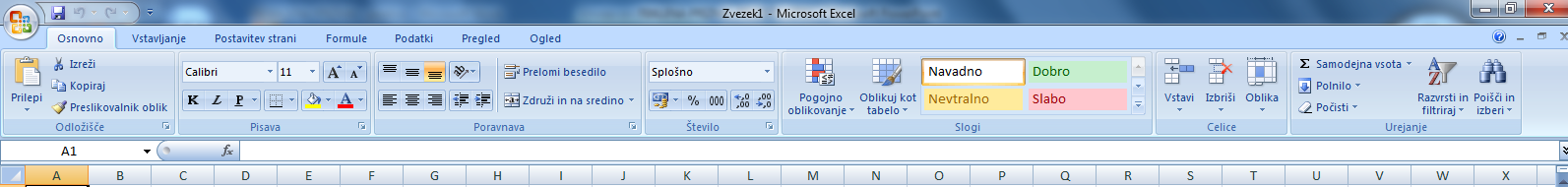 S pomočjo programa Excel (vnos formule), določite lomeči kot  γ. Vrednosti zapišite v zadnji stolpec.
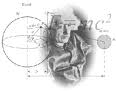 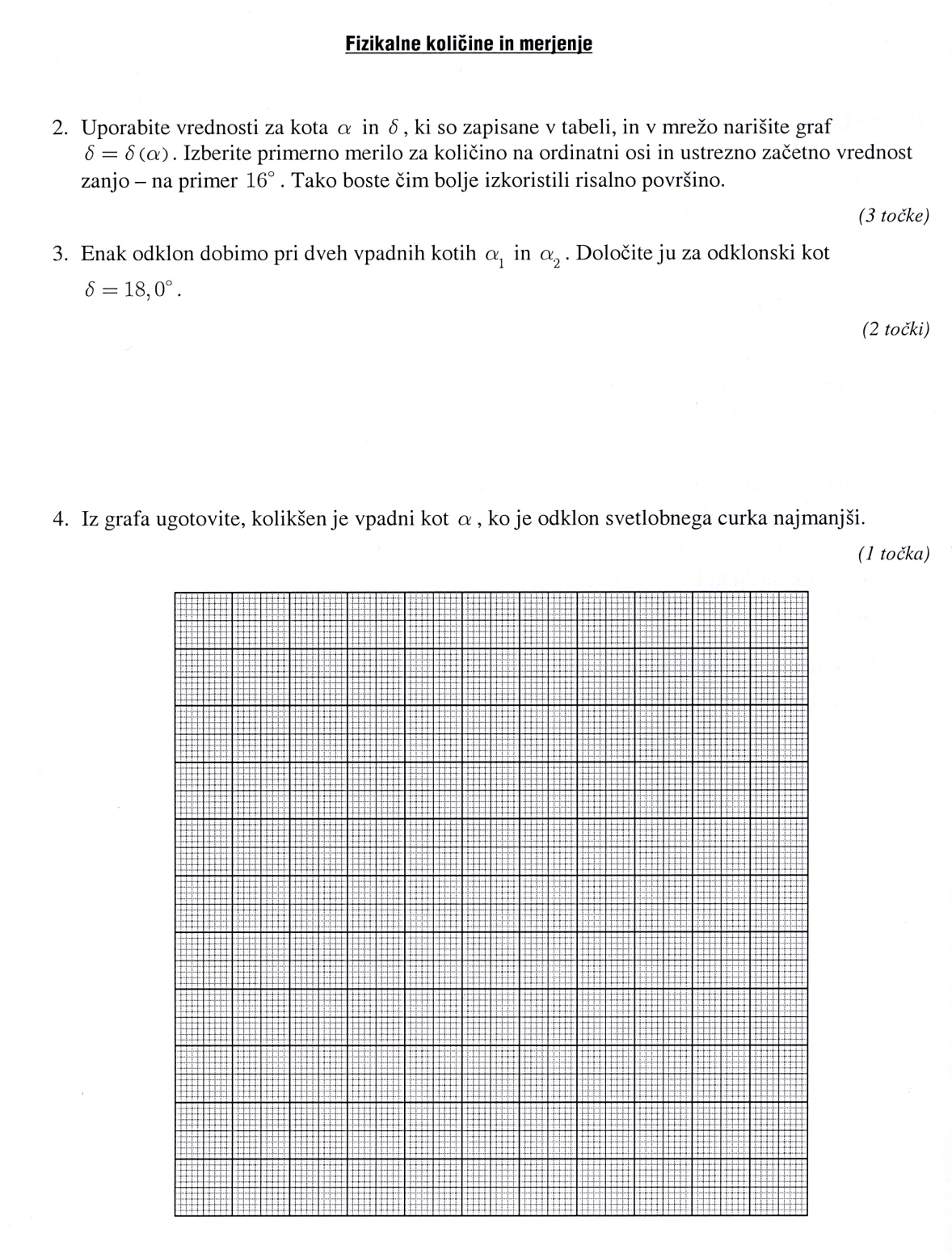 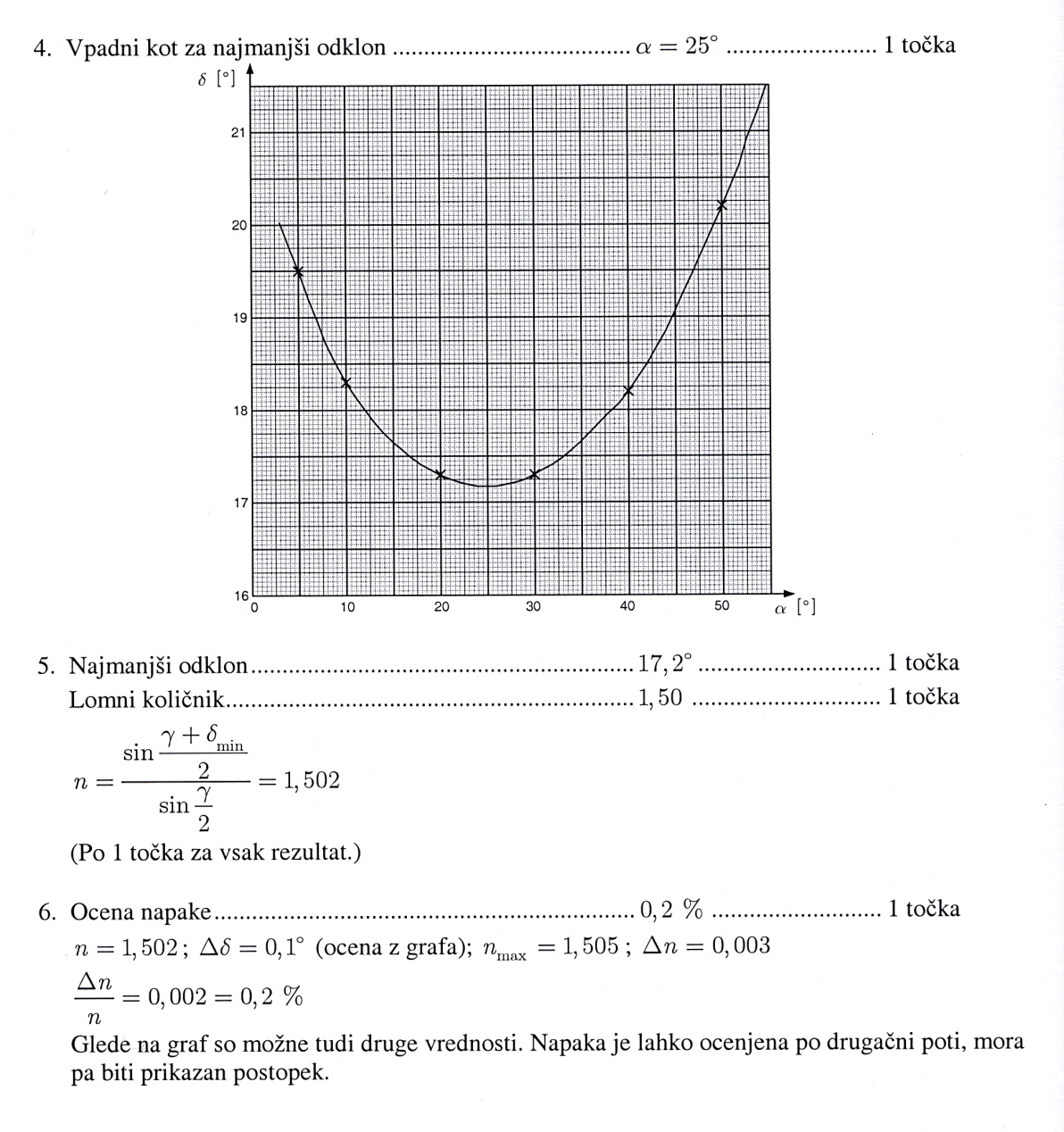 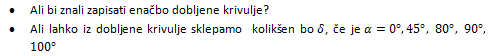 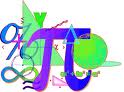 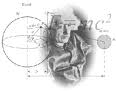 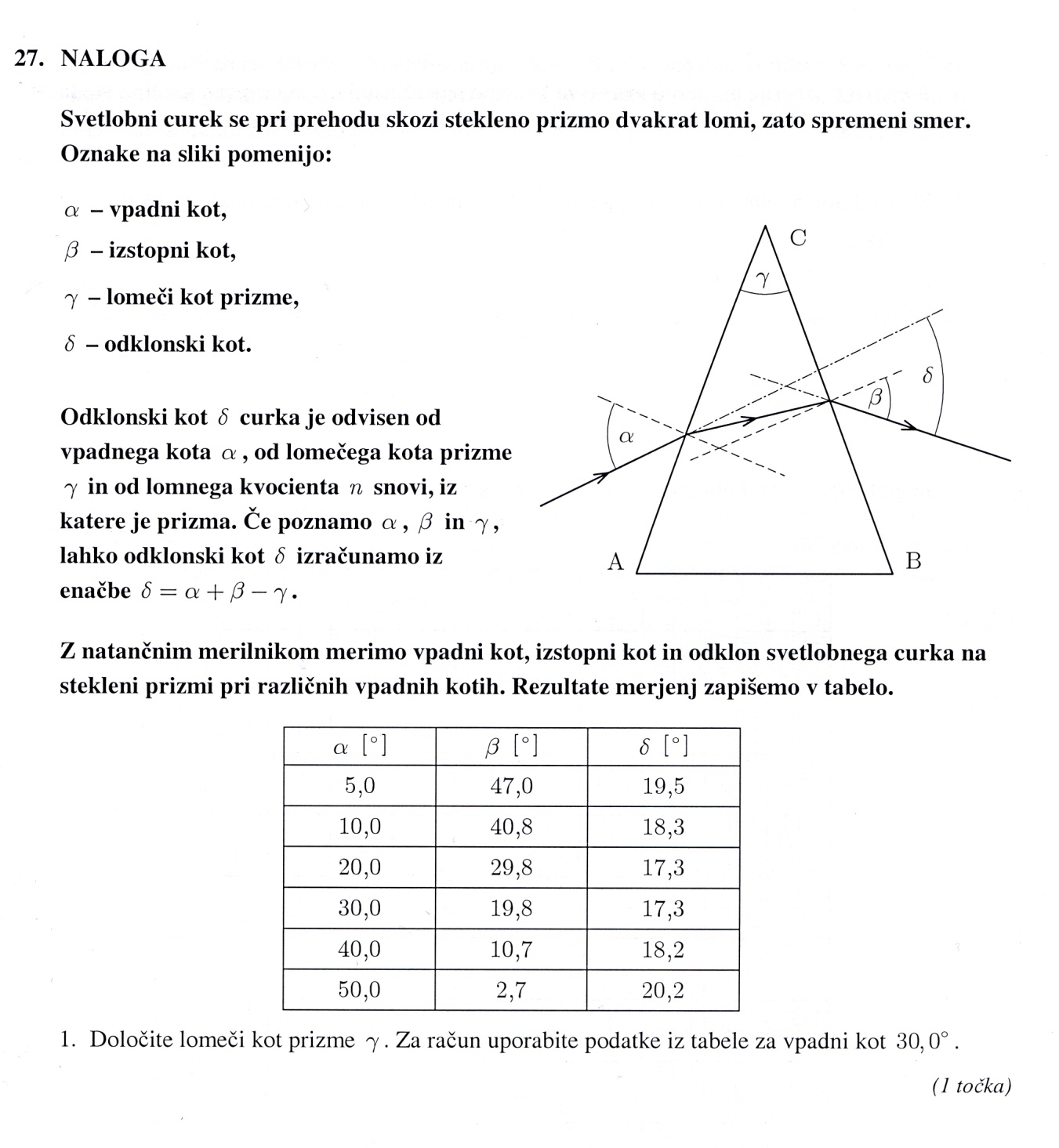 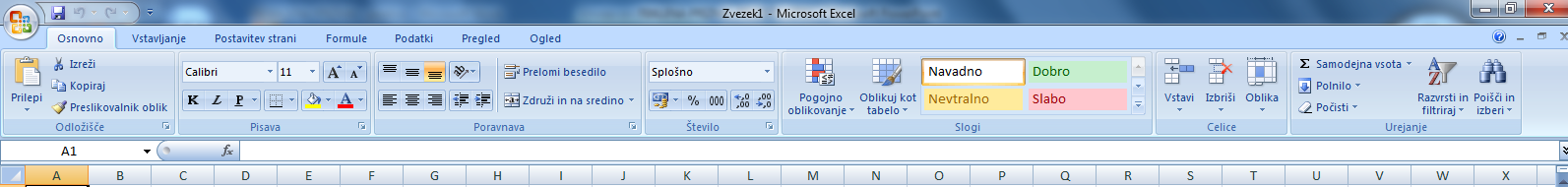 Uporabite vrednosti za kota α in δ , ki so zapisane v tabeli  in v programu Excel narišite množico točk T(α, δ(α)) v obliki  raztresnega diagrama.
Skozi točke narišite še krivuljo (trendno črto) in zapišite njeno enačbo.
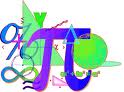 Vrednosti za kota α  in  δ, ki so zapisne v dani tabeli,  skopiraj v tabelo programa Graph.Nariši krivuljo, ki se najbolje prilega zaporedju točk in zapiši njeno enačbo.
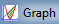 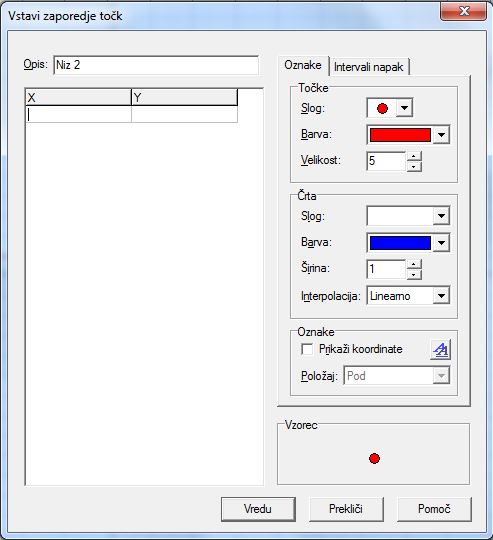 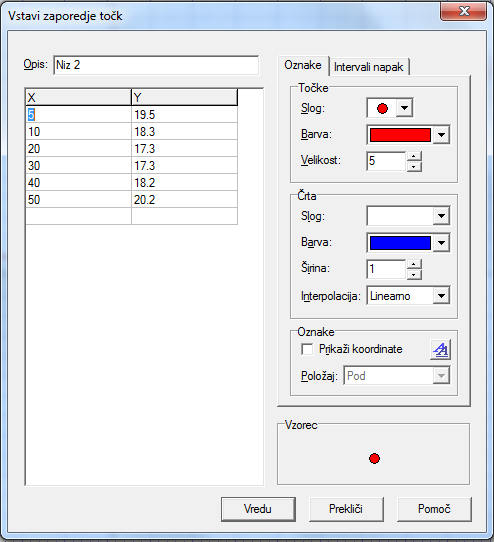 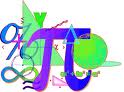 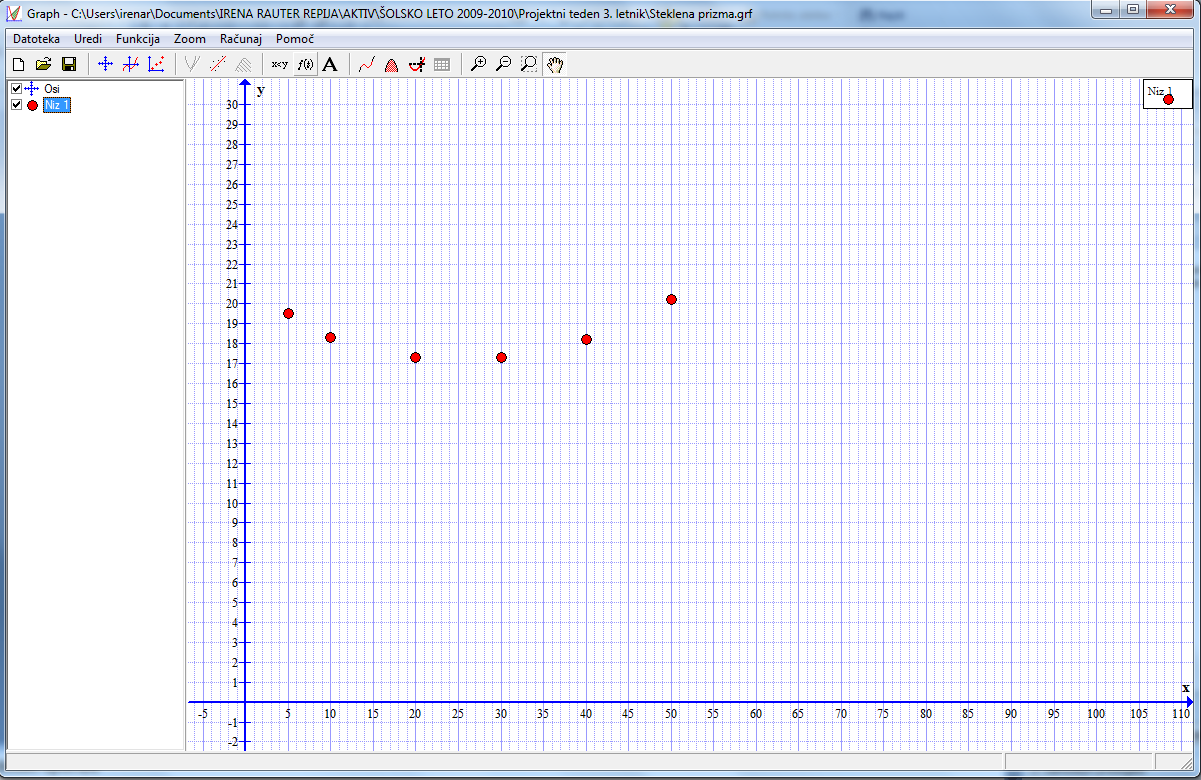 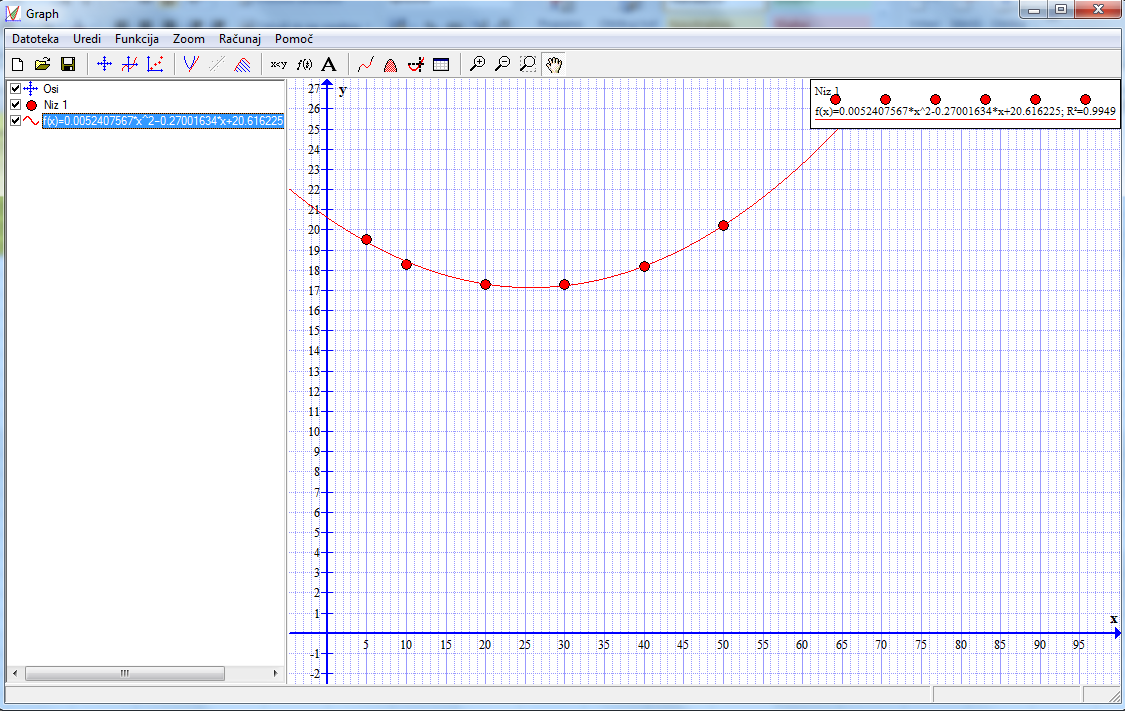 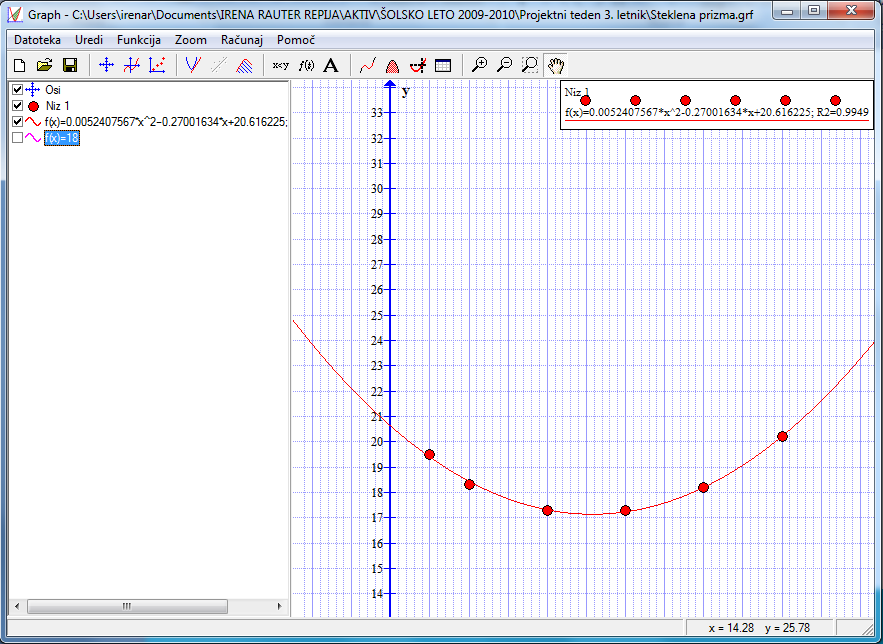 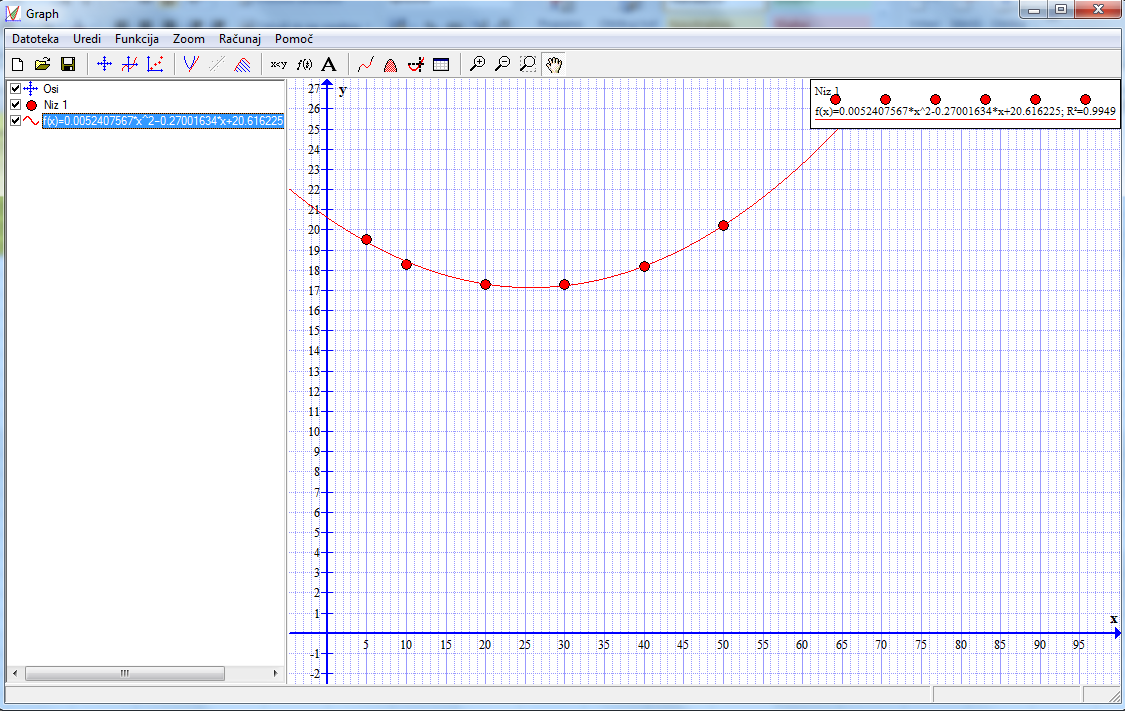 Kaj je smiselno definicijsko območje te funkcije?
Kaj je definicijsko območje te funkcije?
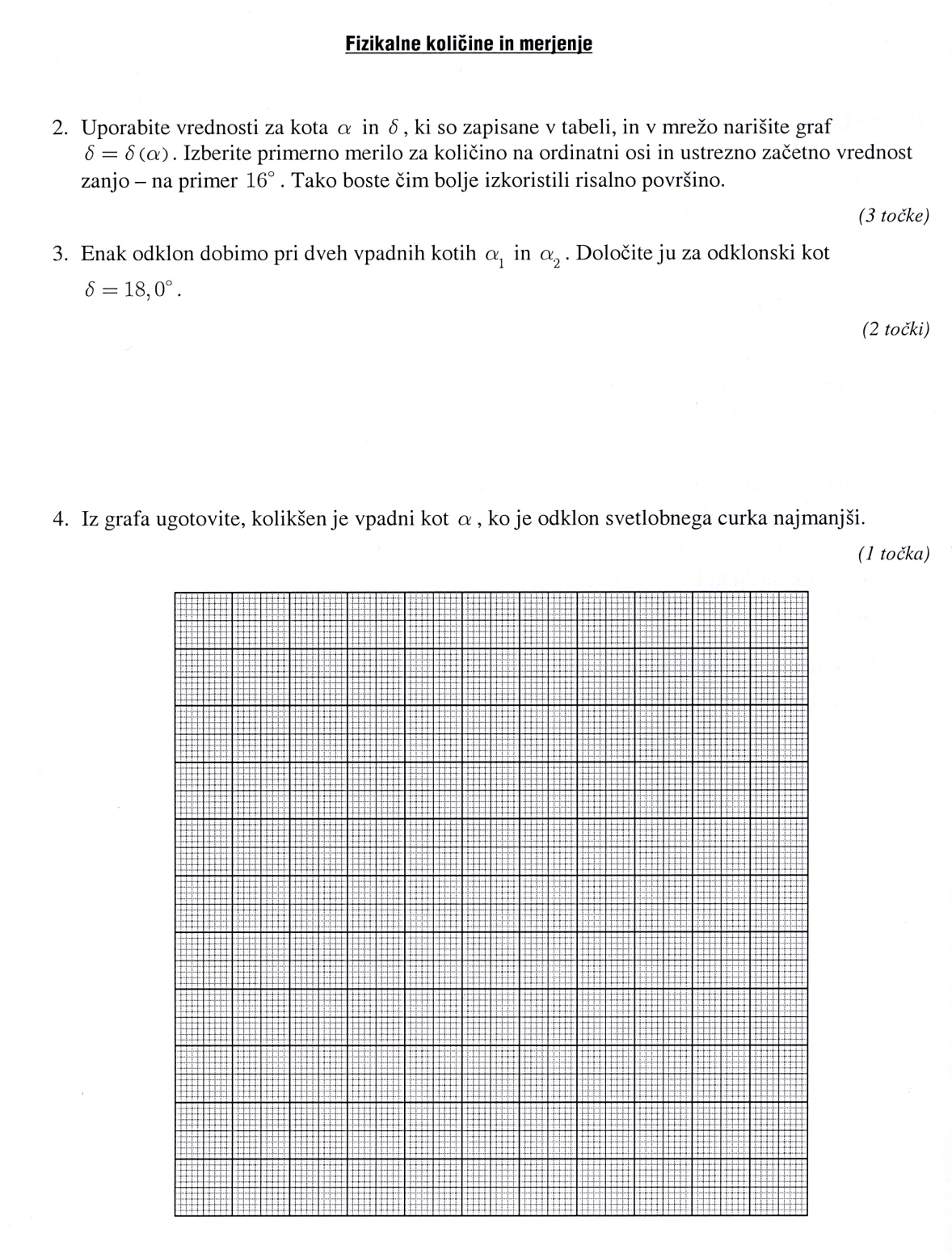 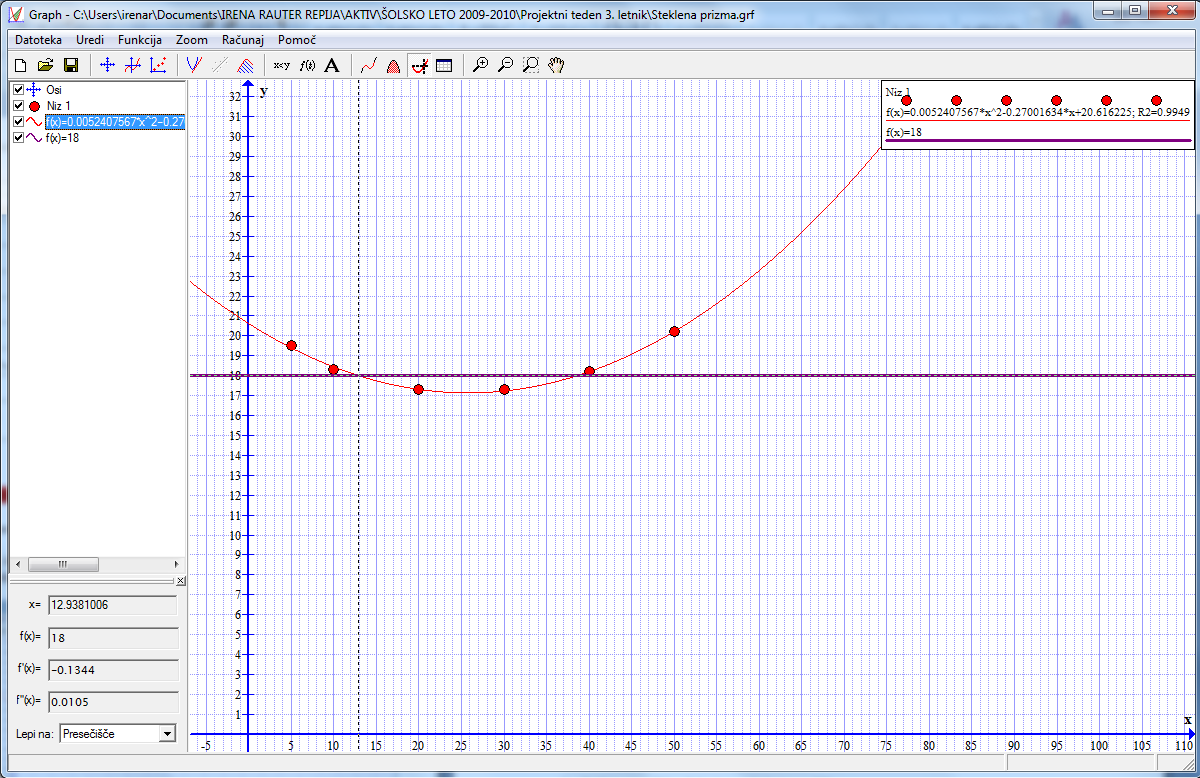 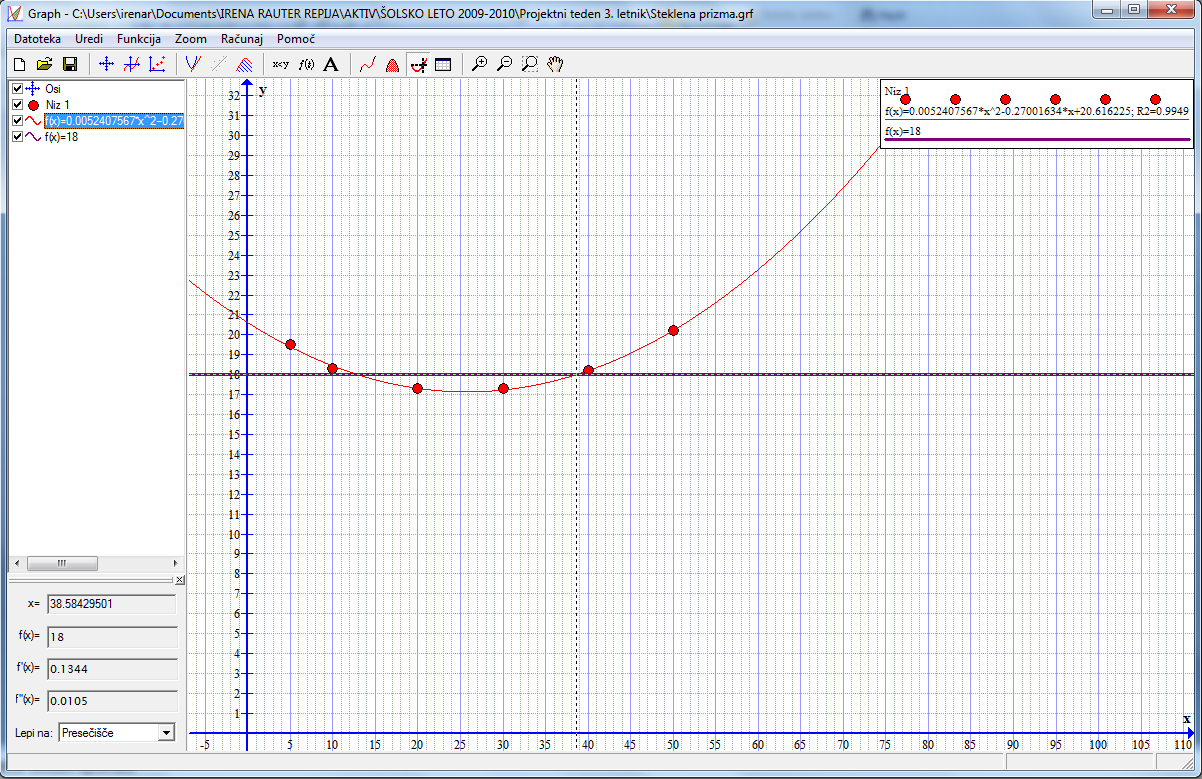 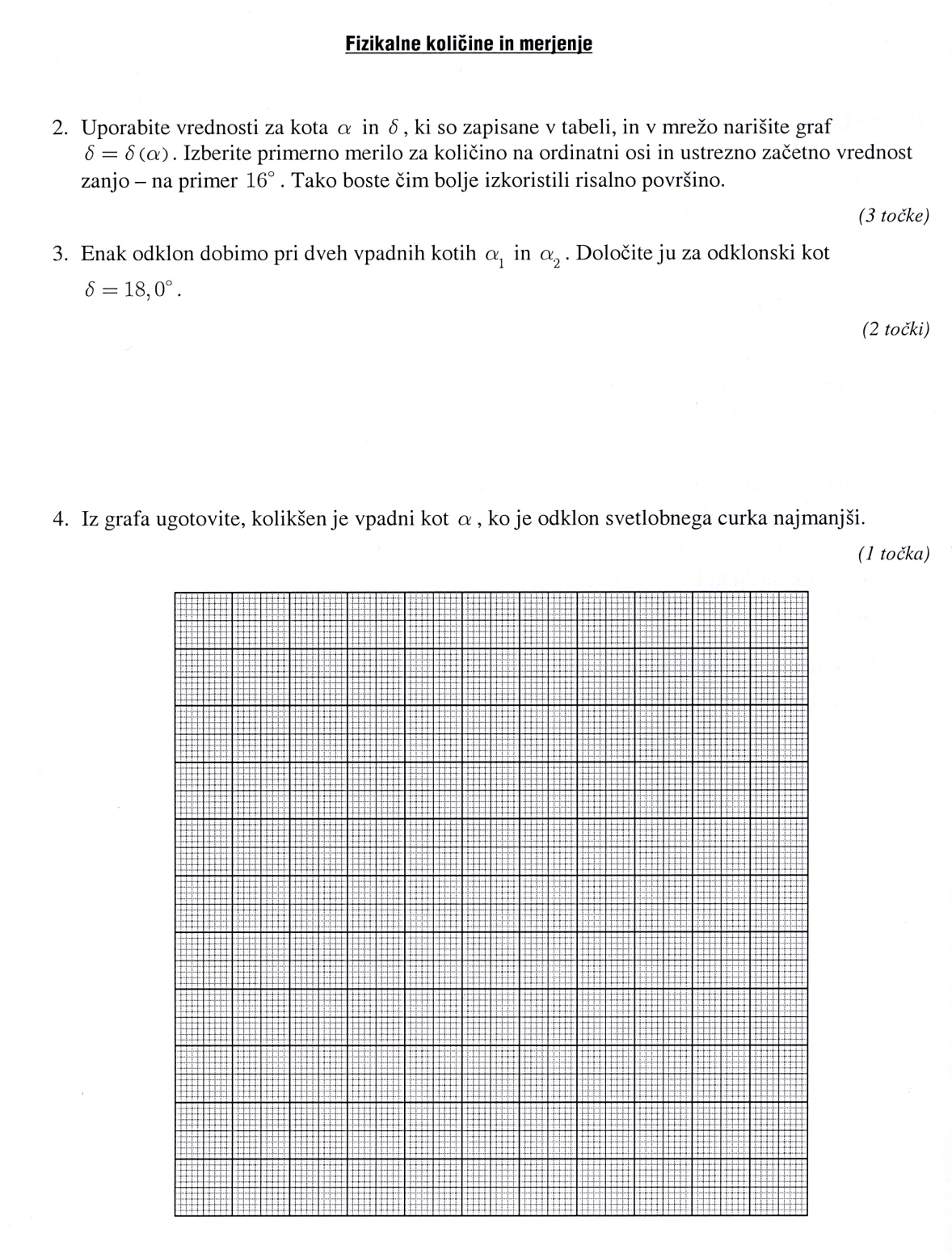 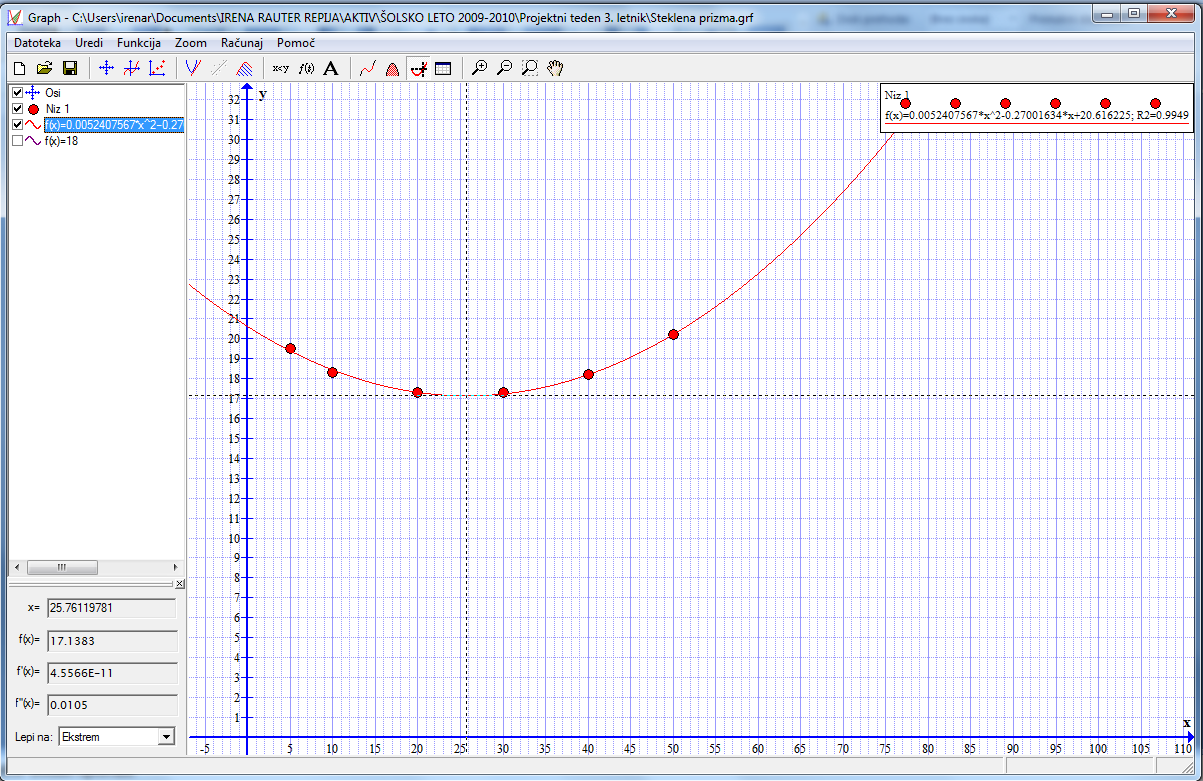 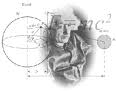 Pri  tej povezavi se je izkazalo, da  za uspešno izpeljano uro morata biti v razredu dva učitelja, tako matematik kot fizik.

Med seboj se ves čas dopolnjujeta in razlagata rezultate vsak z vidika svojega predmetnega področja.
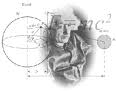 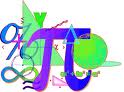 HVALA
VAŠA VPRAŠANJA